ESIC planning process is adopting a collective-impact approach, starting with agreement on a common agenda for the needed infrastructure
Examples in the education sector:
Best buys: GEEAP
Broad approaches: EEF
Branded programs: IES WWC
Actionable insights served up in different ways for different decision-makers, sectors, regions & languages
[future investments by other funders]
Living evidence syntheses (LESs)
about accelerating progress towardsthe SDGs
[UKRI investment of £11.5M, which will also target infrastructure elements 1 & 3]
Suites of LESs on additional SDG priorities
[current & future Wellcome Trust (WT) investments inits 3 solution areas]
Suites of LESs on additional SDG & other priorities
[future investmentsby other funders]
Infrastructure [WT investment of £45M]1) Demand-side engagement; 2) Platforms for data sharing and reusing; 3) Safe & responsible use of AI [WT investment of £10M in AI];
4) Methods and process innovation; 5) Capacity sharing
1
ESIC planning process will engage many categories of ‘interest holders,’ particularly now those captured in the two circles on the left and the two circles on the right
Four-country commission &similar groupsNational (and local)governments
(including bilateral development funders)
Support systems nationally (and locally) that use many forms of research evidence to help address local priorities
Global SDGSynthesis CoalitionUN agencies & offices(and multilateral banks, international financingpartnerships & scientificadvisory boards)
Knowledge broker & science advisor networksEvidenceintermediaries
(e.g., AEN & HubLAC; INGSA & RFICS)
Advisory and decision-making processes
(e.g., involving government policymakers and organizational leaders)
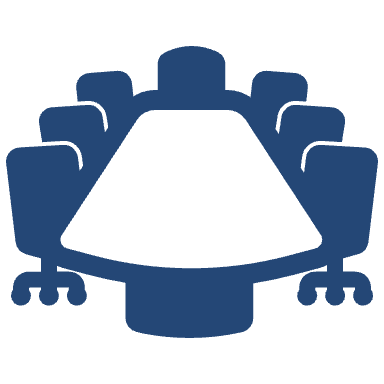 Learning and improvement platforms
(e.g., supporting professionals)
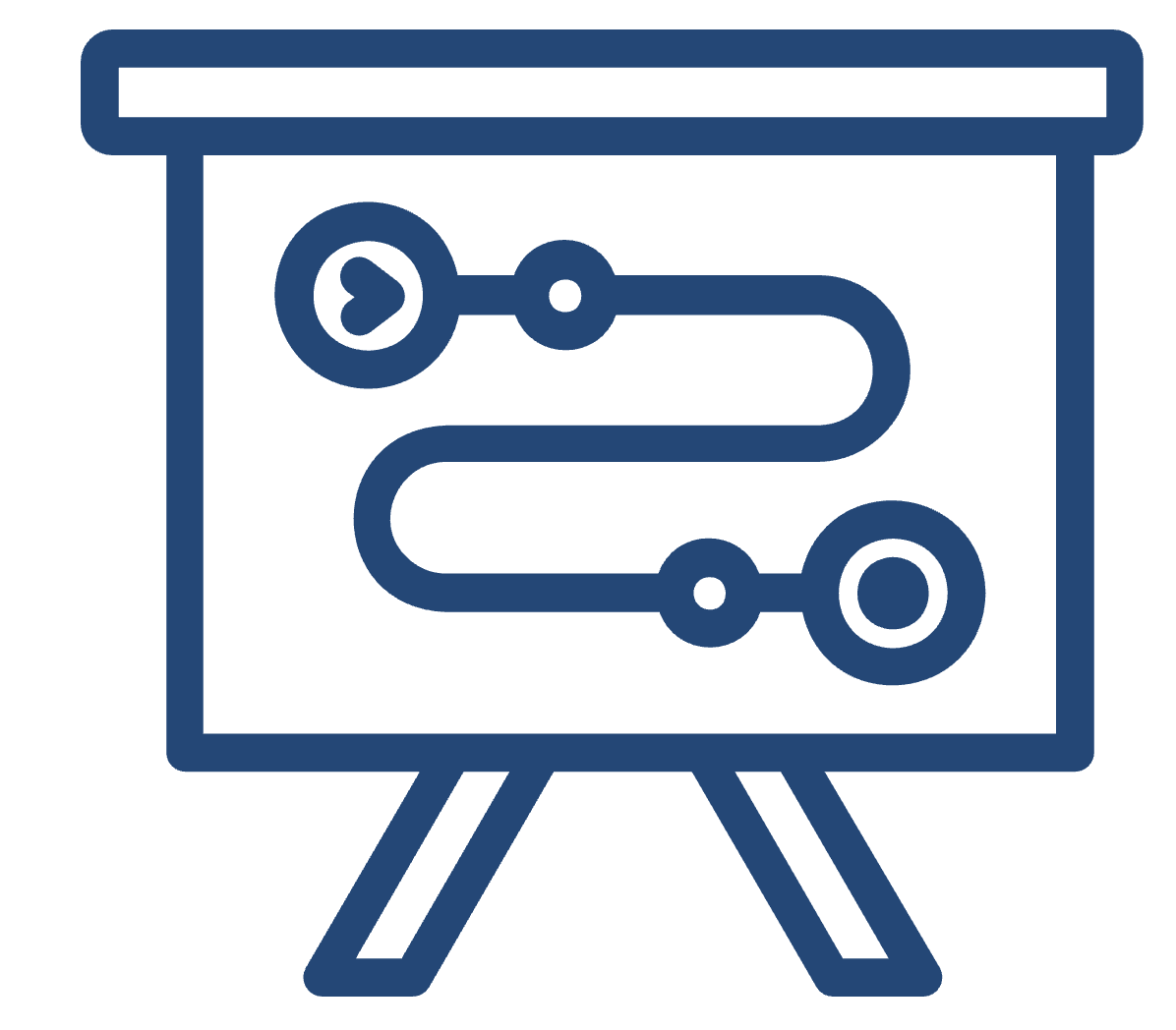 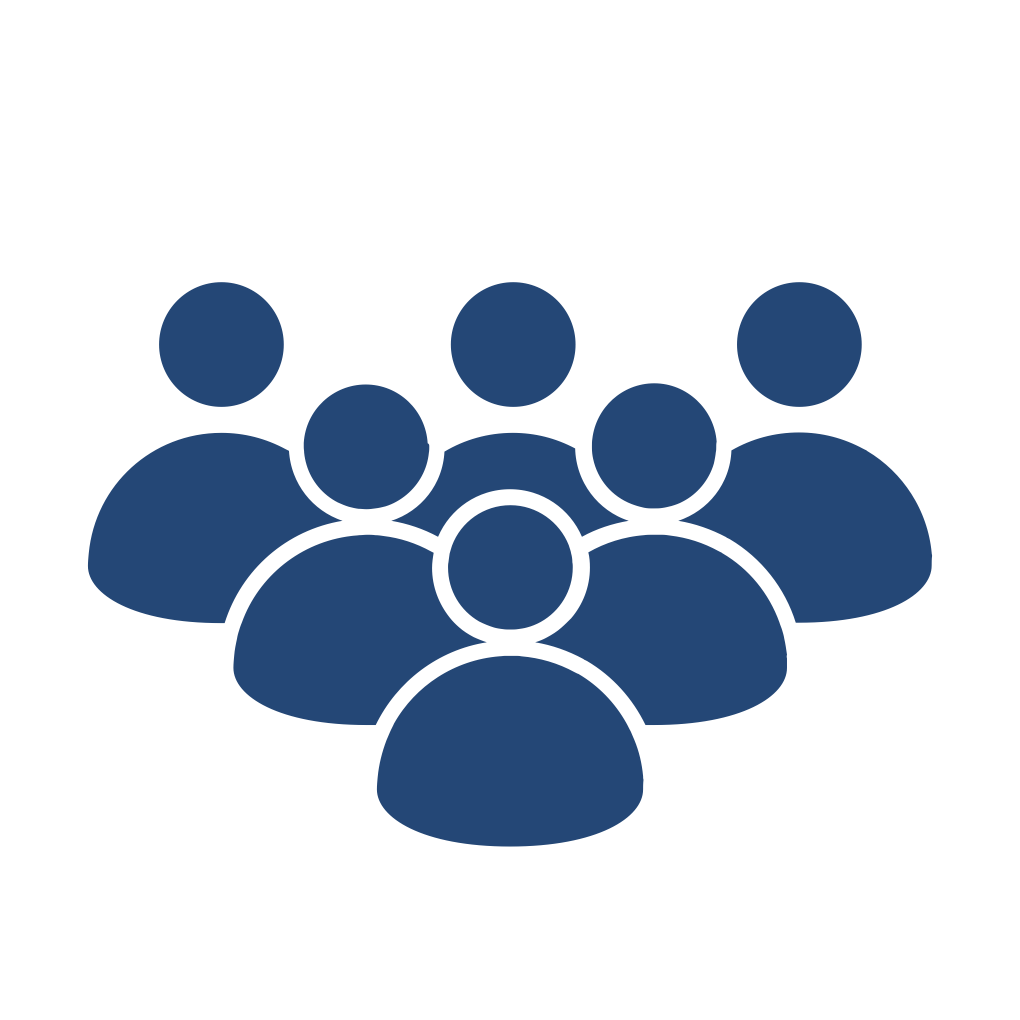 Citizen & community engagementinitiatives
Funders Interest GroupResearch funders (both evidence synthesis& primary research)
and other typesof funders
Building a Global Evidence-Synthesis 
Community (BGESC)Evidence-synthesisgroups
Council of Boundary 
Spanners (CoBS)Groups leading on other forms of evidence(e.g., data analytics, evaluation, behavioural
science)
Tech companies that may contribute technology or use the data
ESIC planning process is being led by five working groups and a governance planning group, each of which will prepare five documents for which they will be seeking feedback